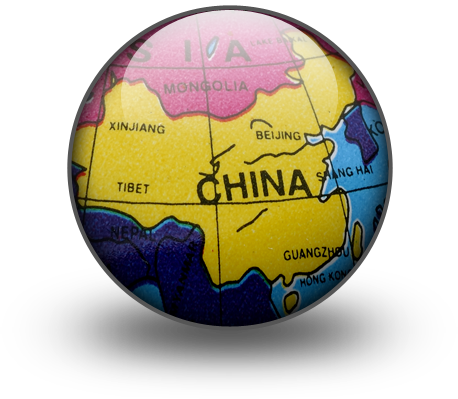 中国的变化
变化—外表
今天中国发生了很大的变化
--衣着
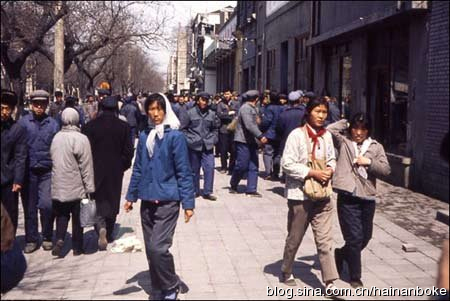 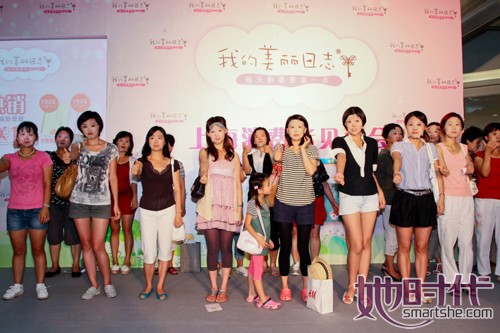 城市外貌 –上海
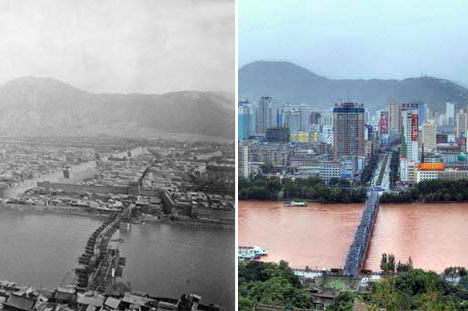 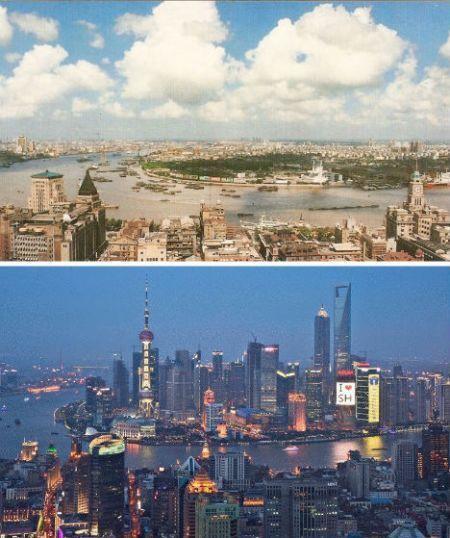 城市建筑
---上海外滩
广州
1970                            2016
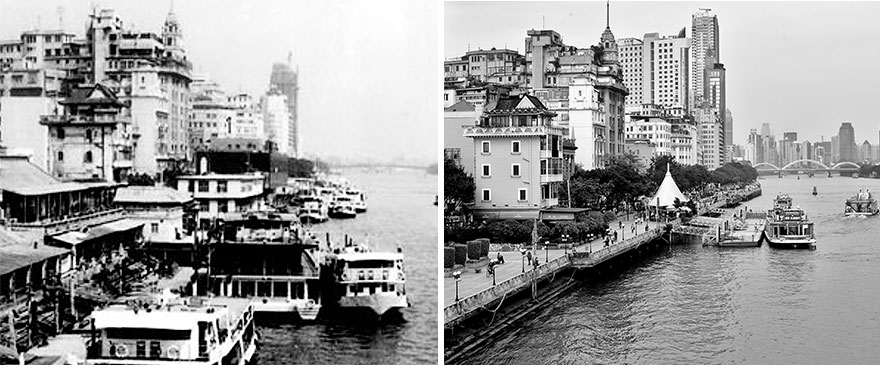 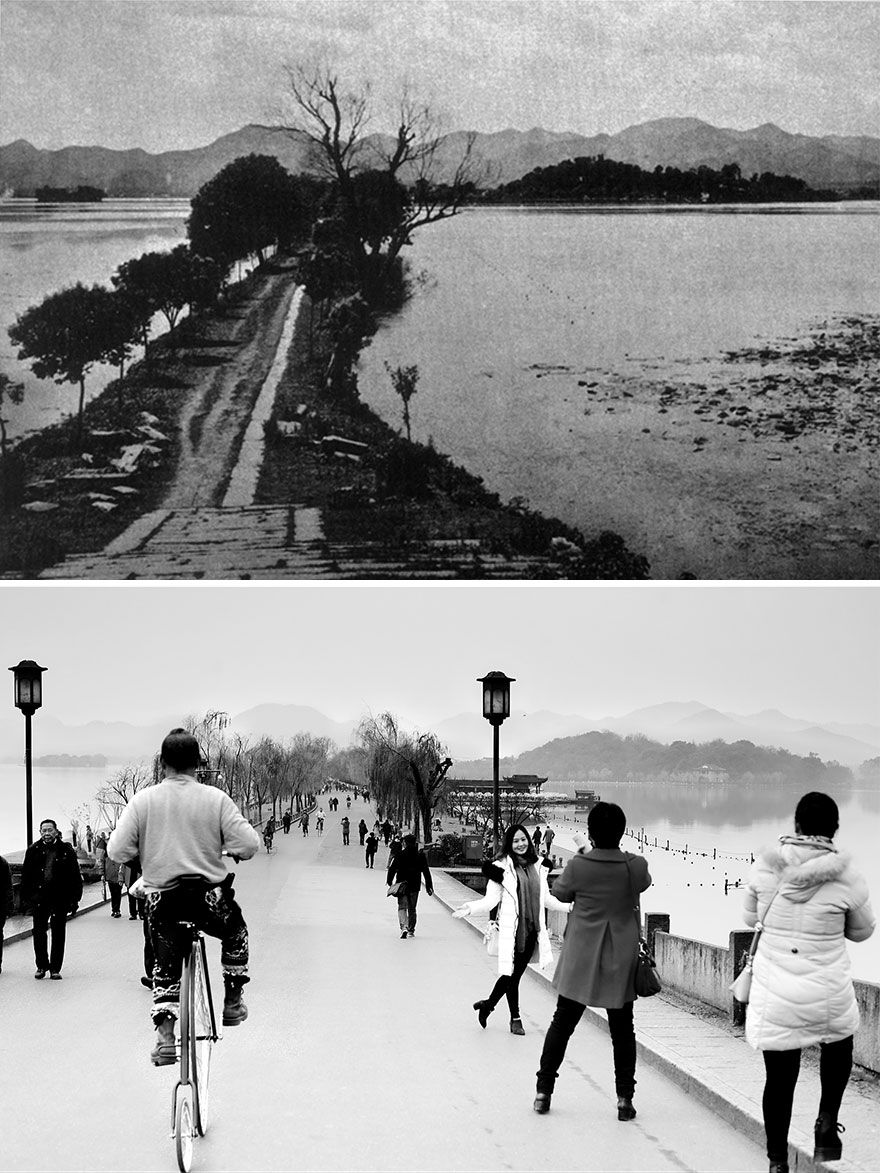 杭州      1900



            2016
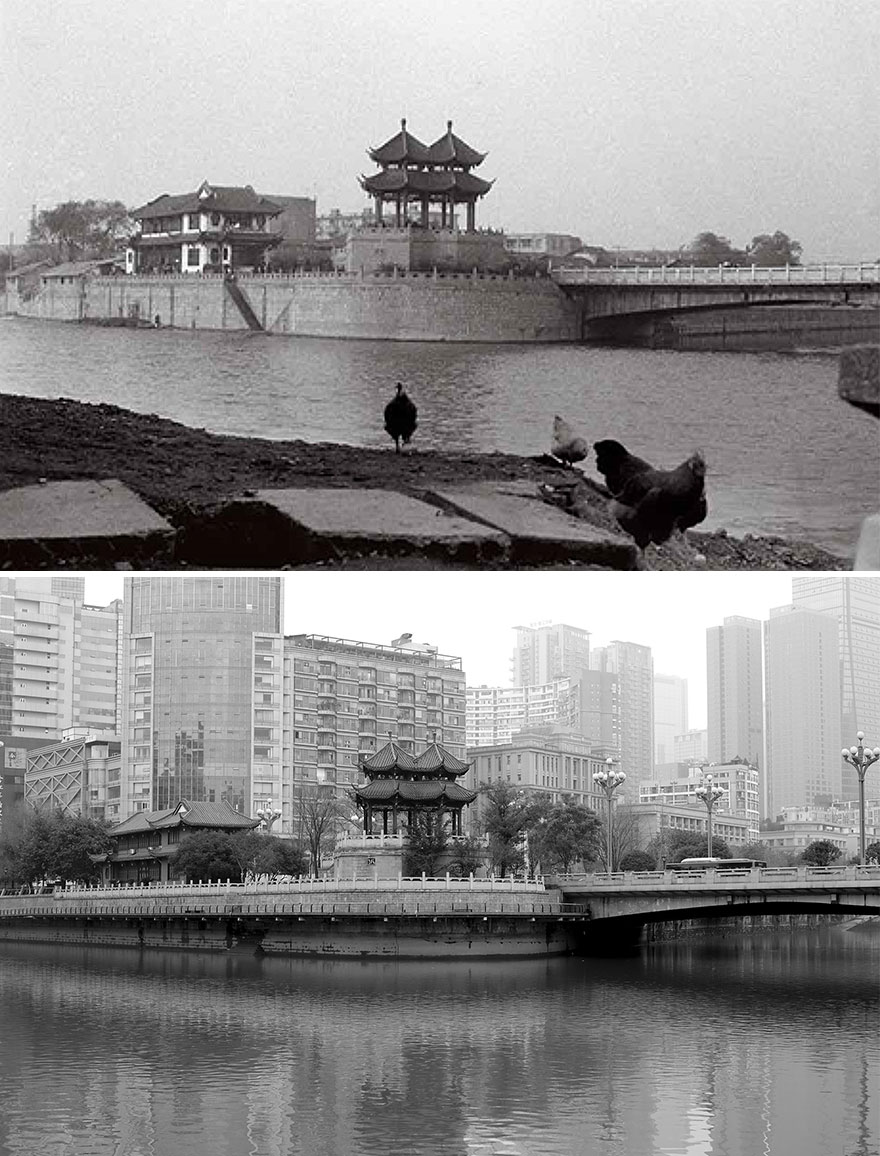 成都   1994


           2016
食物的变化--琳琅满目，
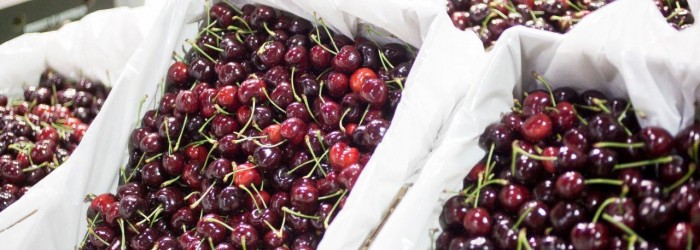 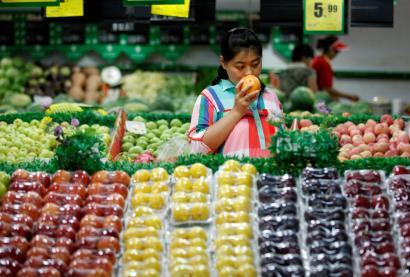 衣食住行---交通的变化
衣食住行---饮食的变化
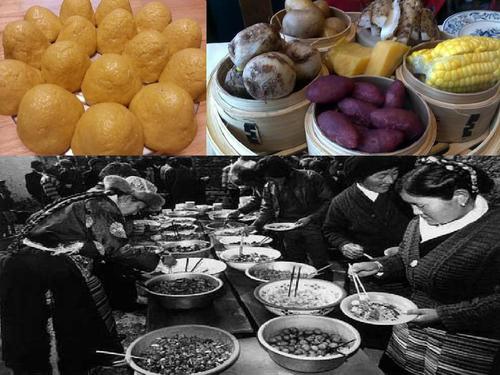 衣食住行的改变
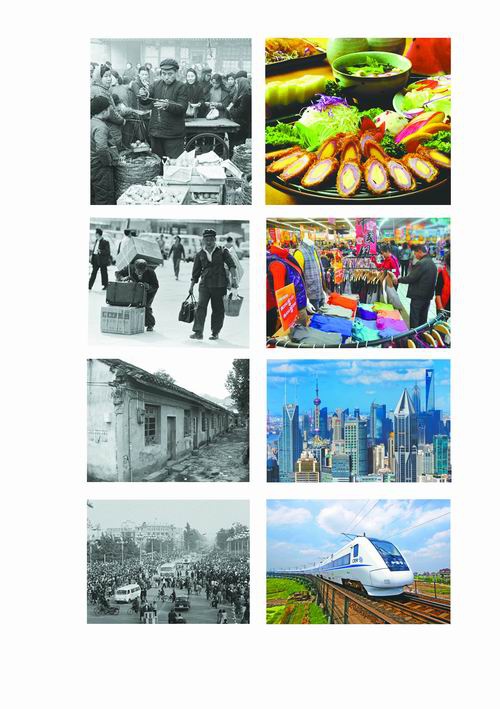 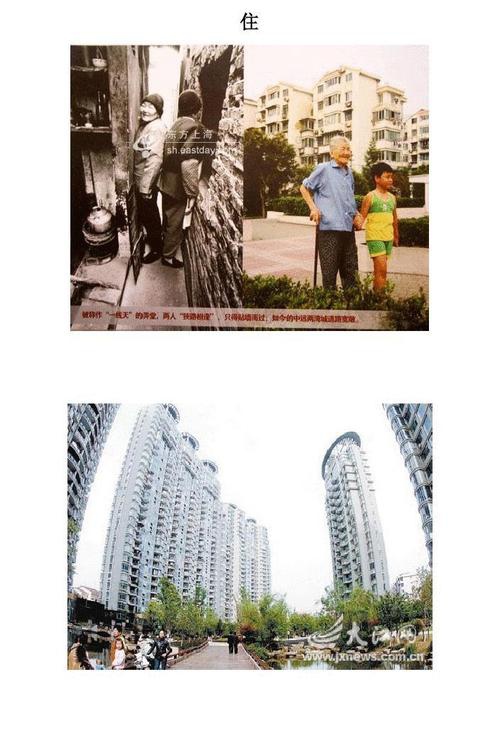 衣食住行---住的变化
衣食住行---衣装的变化
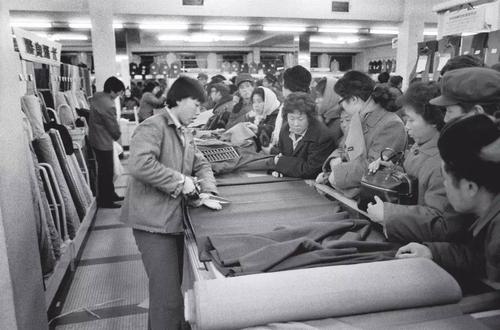 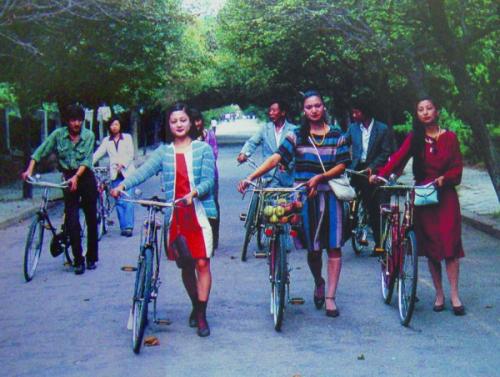 词语学习
来不及  
--这儿环境变化太快，我来不及适应。
竟然  jing  ran
你竟然迟到，我们来不及等你，已经出发了。
妈妈家族的同辈人：表哥	  表弟	表姐   表妹
爸爸家族的同辈人：

堂哥    堂弟    堂姐    堂妹
族谱
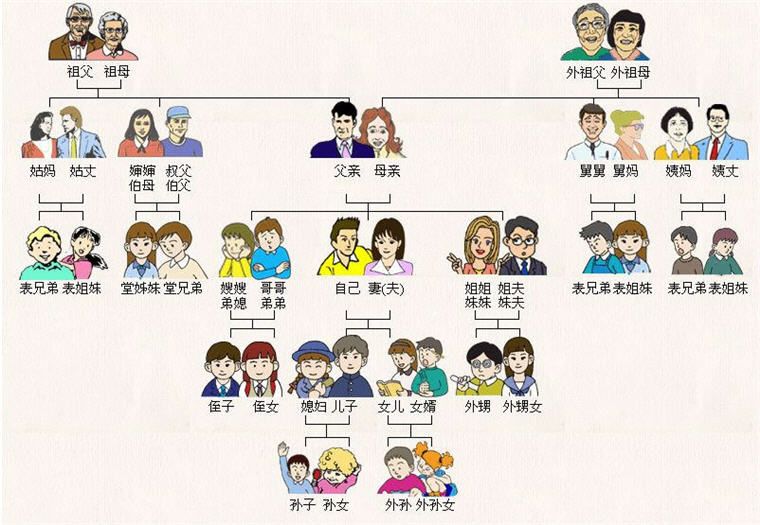 姑妈   gu ma
姑妈的孩子是我的表兄妹。
拍  pai
我拍了很多表兄妹的照片。
总是  always
他总是拍不了漂亮的照片。
熟悉   shuxi
我对拍照片不熟悉。
陌生   mo sheng
你为什么总是和陌生人说话？
街   jie
这条街上有许多熟悉的老店。
盖楼房   gai lou fang
这儿盖了很多六层的楼房，我竟然不认识回家的路了。
的确 （indeed） di que
这条街对我来说的确很陌生。
想像  xiăng xiàng
他的确比我想像得年轻。
游客  you  ke
你很难想象上海有这么多外国游客。
快餐   kuai  can
我无法想象为什么有这么多人喜欢吃快餐。
融入   ron  gru
我来美国五年了，还是无法融入美国的快餐生活模式。
特色   te se
要将中国饮食特色融入美国社会。
保留   bao liu
中国新年保留了很多传统的特色。
建筑  jian zhu
上海的建筑保留了很多欧洲特色。
不管  bu guan
不管这里的城市如何变化， 这些建筑是不会改变的。
民以食为天  the people think of foodas important as heaven
尽可能  jin ke neng
我们要尽可能地保留传统特色。
厦  sha
上海有很多具有欧美特色的大厦。
声音  sheng yin
姐姐的声音很好听
脚步    jiao bu
城市变化的脚步  不要走得太快。
难过  nan guo
我考试考得不好， 心里很难过
夫子庙    fu zi miao
夫子庙是纪念孔夫子。